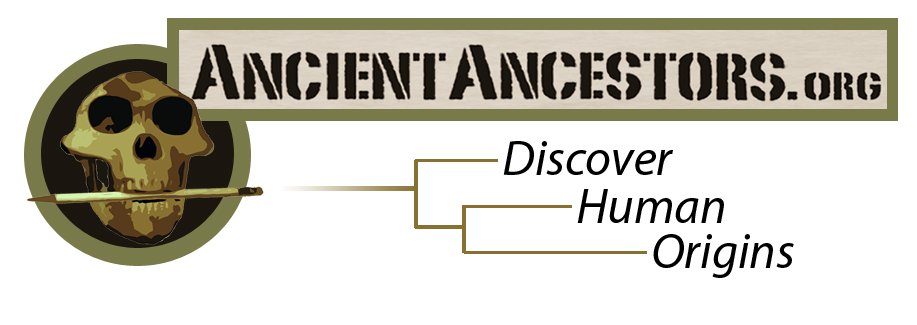 Be a Paleoanthropologist for a Day!
Paleoanthropology: The study of human origins includes two main branches:

Paleontology  the study of ancient life

Physical Anthropology  the study of human development in the context of primates
Hominid or Hominin?
Hominids descend from the common ancestor of all Great Apes 
Hominins are a part of the lineage leading to Homo sapiens
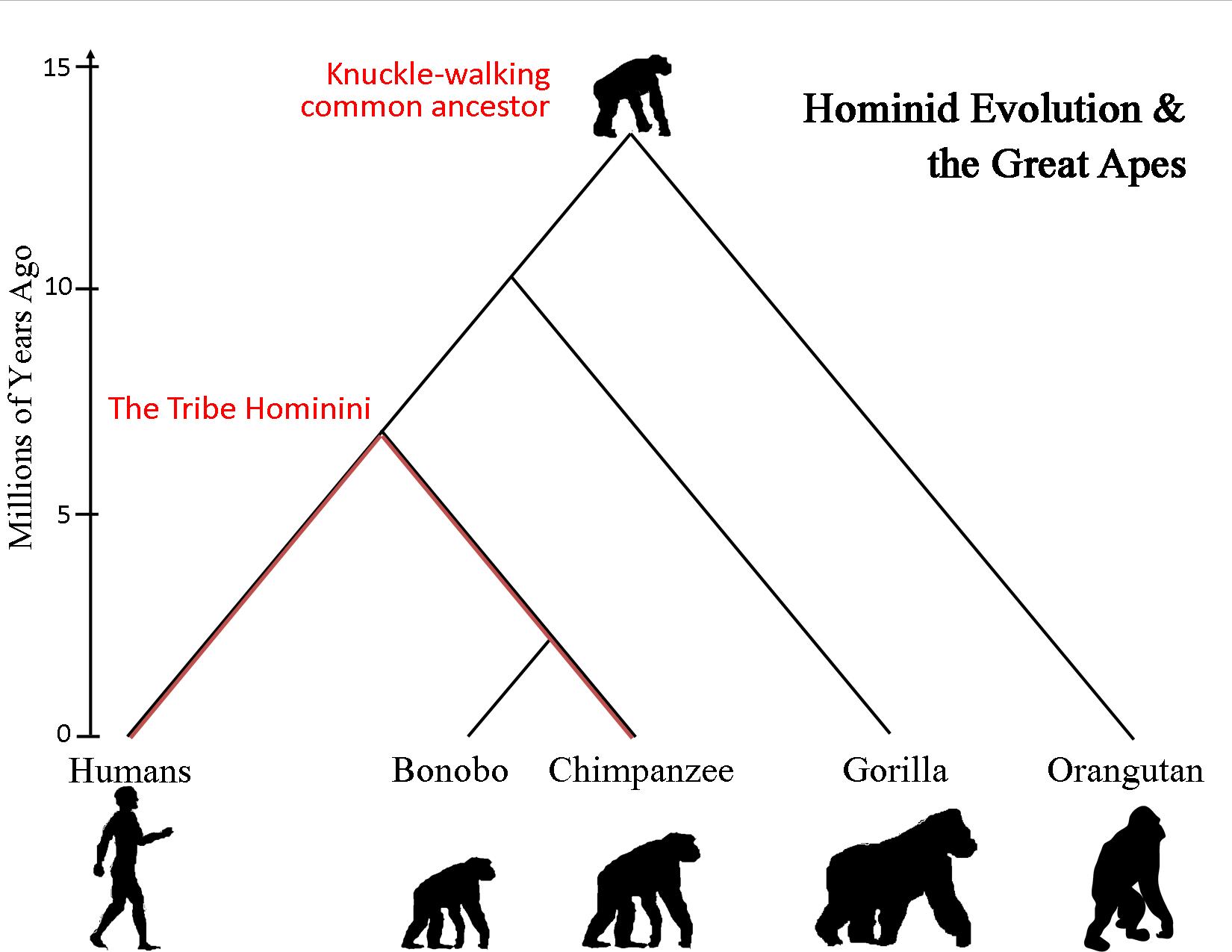 Fossilization and Excavation
Permineralization- most common process where minerals in the sediment seep into broken down bone and soft tissue 
Excavation process:
Survey (Test Pits and Geomapping: A. Sebida)
Excavation (Planning and Gridding)
Lab Analysis
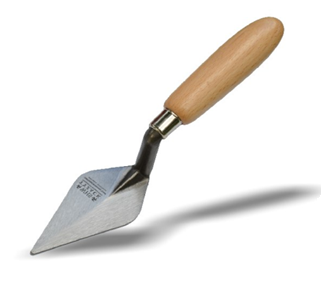 A trowel
Hominin Species and Site Locations
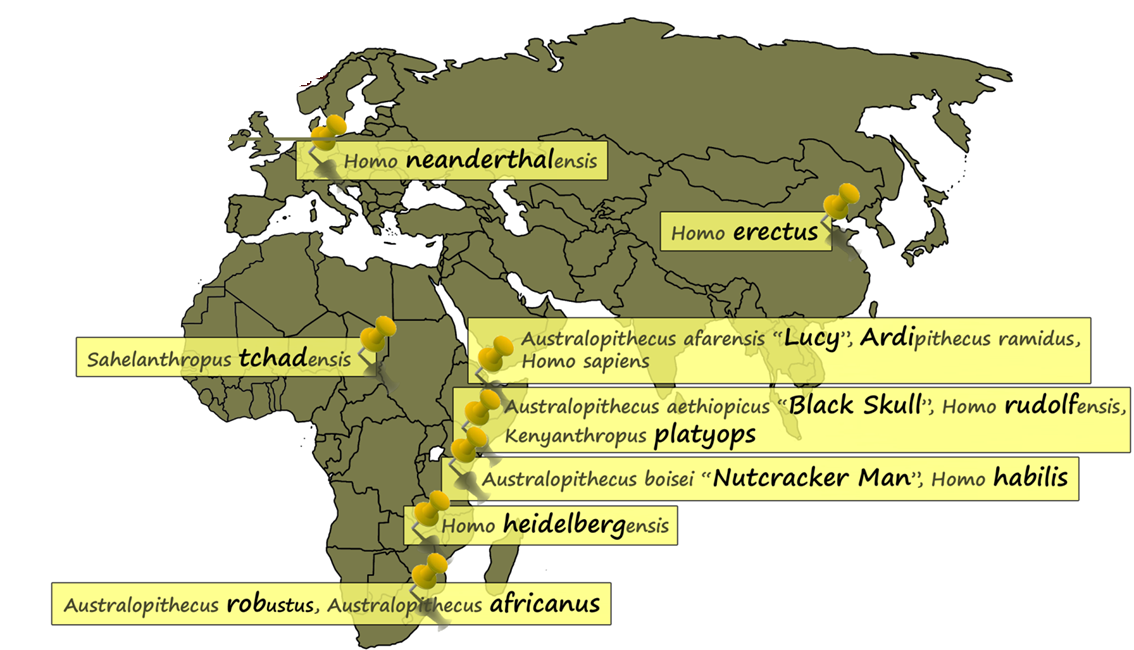 The Great Rift Valley
Morphological Changes – Upright Stature
Spine and position of Foramen Magnum
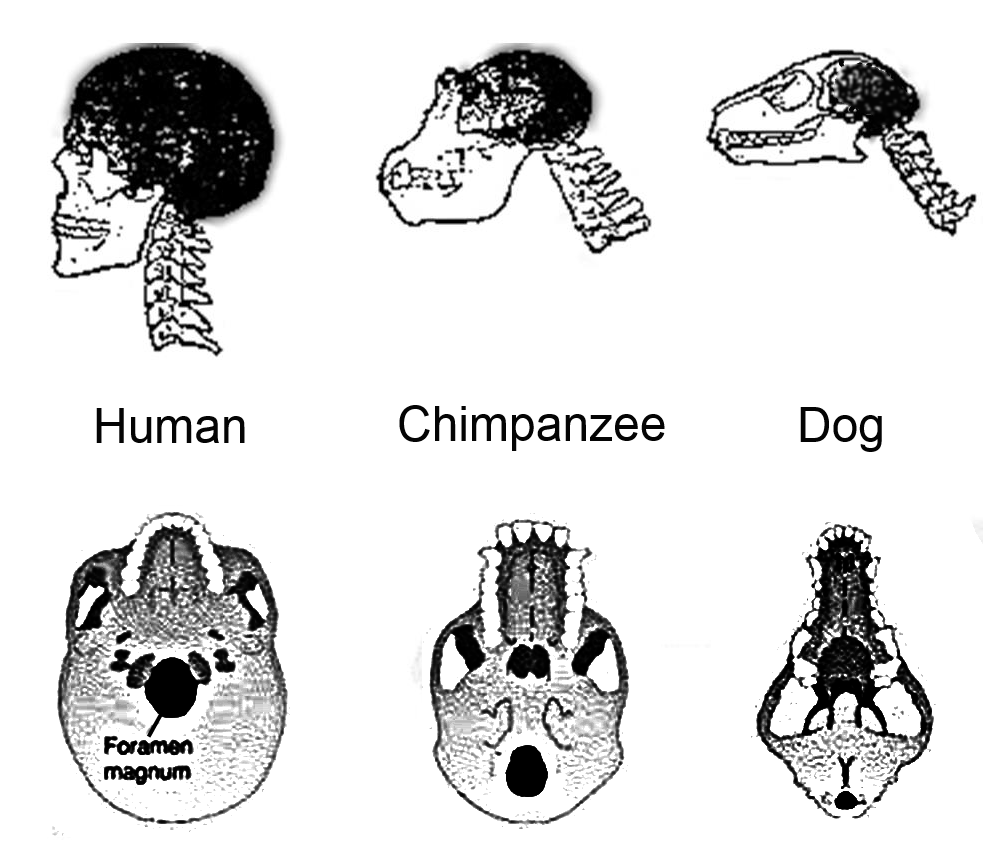 Morphological Changes – Upright Stature
Quadrapedalism  Bipedalism
Arborealism- Living in trees
Laetoli Footprints (3.6 MYA)     
Foramen Magnum- The “Big Hole”,    meeting point of spine and cranium
Opisthion Index- Ratio of the Foramen Magnum position to the total cranial length
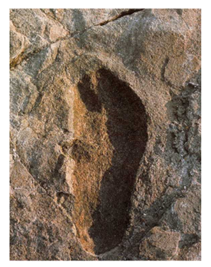 Opisthiocranion
Opisthion
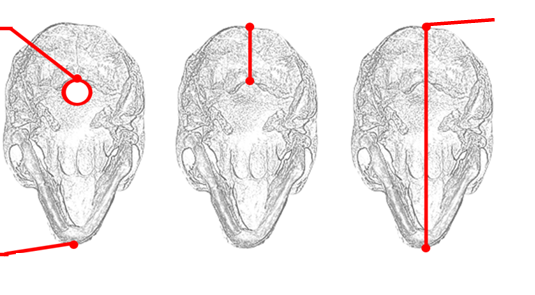 Orale
Morphological Changes – Facial Prognathism
Prognathism- The protrusion of the face and jaw, pronounced in the genus Australopithecus
Orthognathism- tendency for a flat face, seen in humans
Maxilla- A paired bone that forms the upper jaw
Zygomatic Process- Facial bone connecting the cheek bones to the side of the cranium
Nasion- Concavity at the bridge of the nose
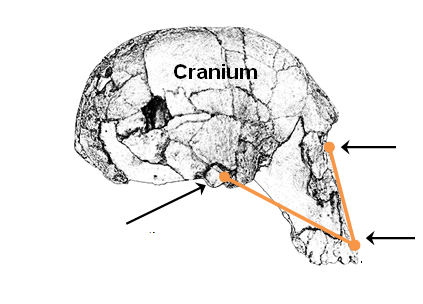 Maxillary Angle: Acute angle formed by 3 points of upper jaw
Nasion
Meeting of lower jaw, below zygomat
Tip of Maxilla, above teeth
Morphological Changes – Cranial Capacity
Cranium- Portion of the skull housing the brain
Frontal Lobe- Brain region responsible for problem solving, memory, and language
Estimation Technique- A sphere within a cube:
-spherical volume = 0.524 x cubic volume
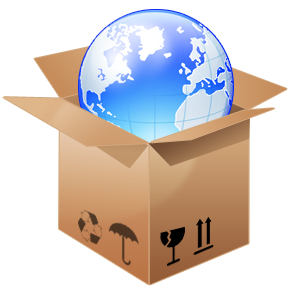 Length
Width
Height
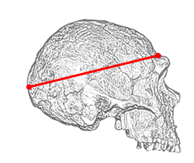 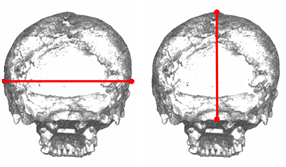 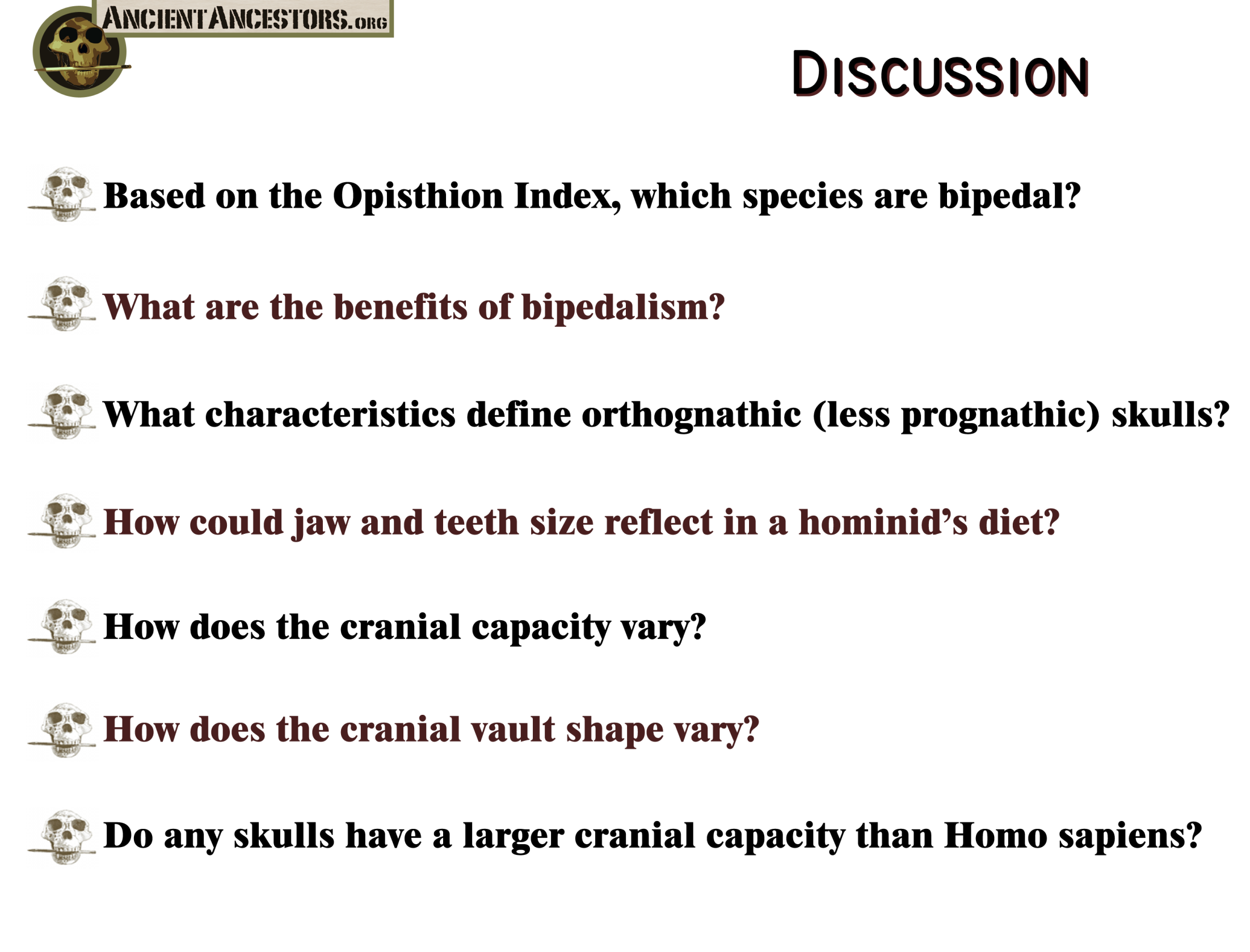 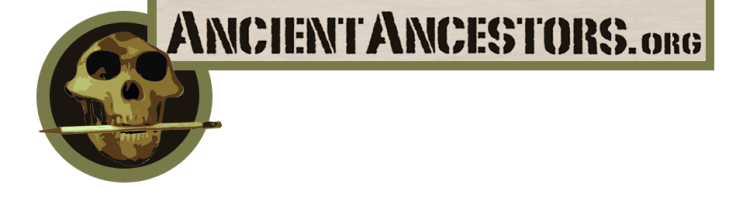 Dating Methods:
-Radio Carbon Dating
-Carbon14-carbon12 ratio decays overtime in terms of half-lives
-Argon-Argon Dating
-Relative method measuring adjacent mineral isotopes
Stratigraphy:
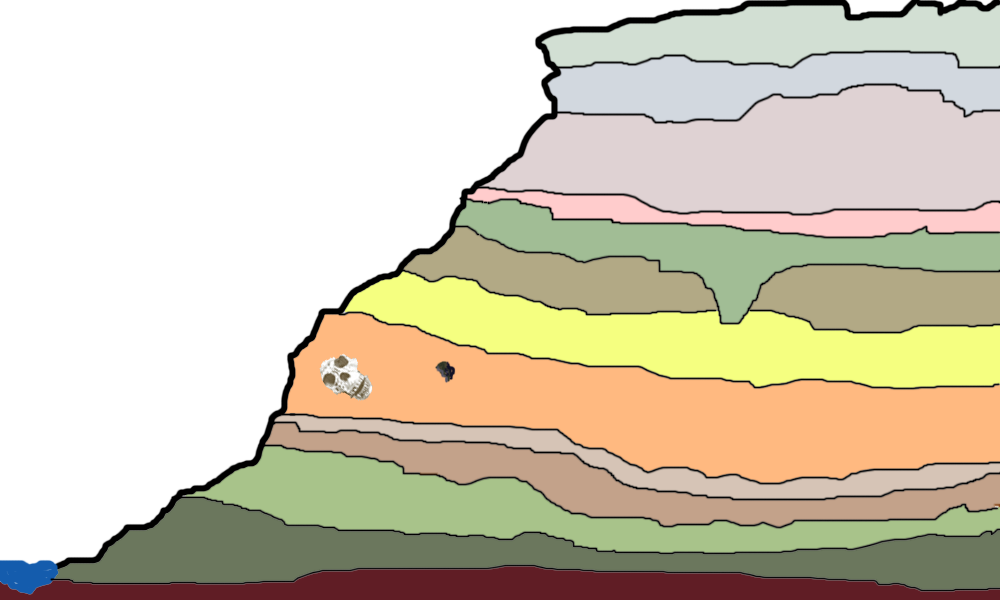 Radioactive Mineral
Artifact
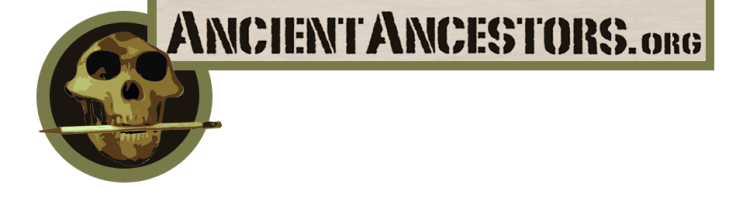 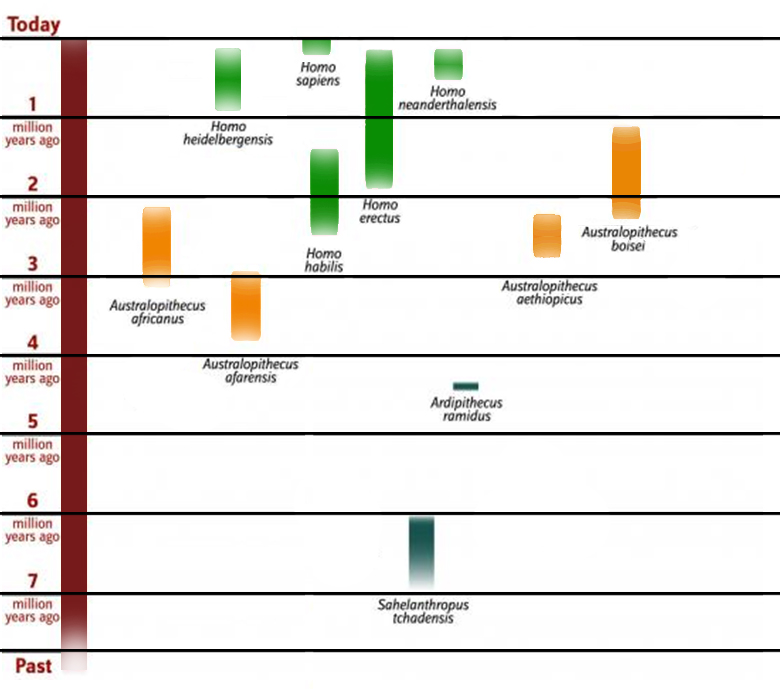 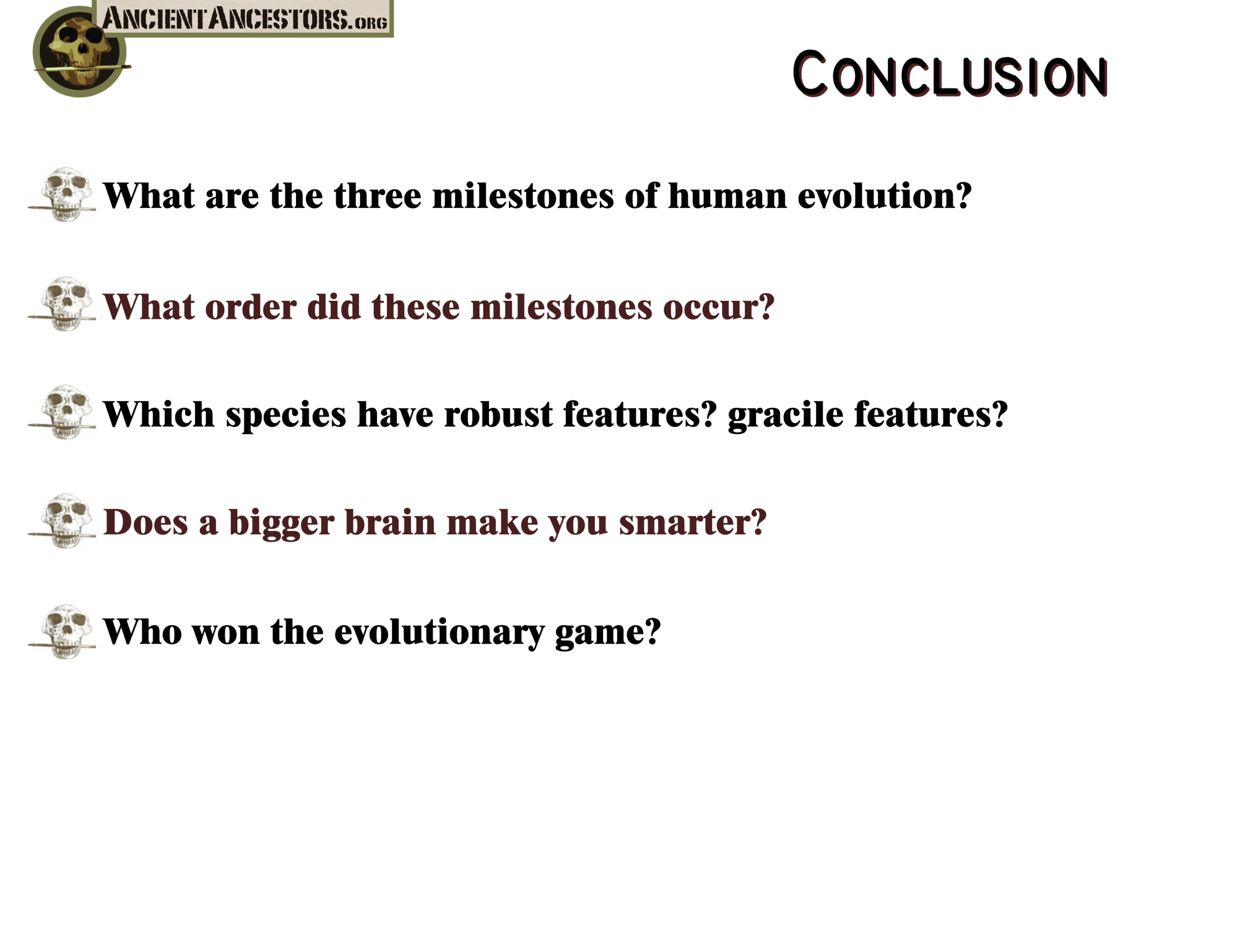